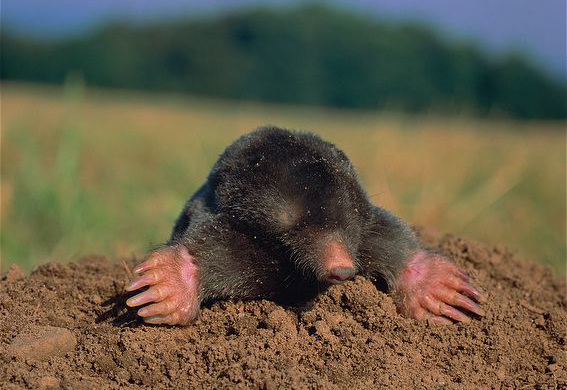 чно,
это крот.
Ну коне
[шн]о,
Вечером каждый в семье занимается своим делом.